Do Now
1. Why do we have climate zones?

2. What is the different between weather and climate?

3. Can pollution change a climate?
Coming to theaters next Fall “Finding El Nino”
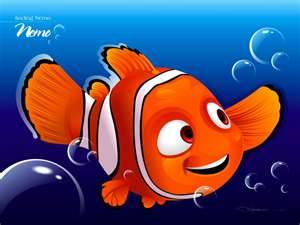 El Niño and La Niña
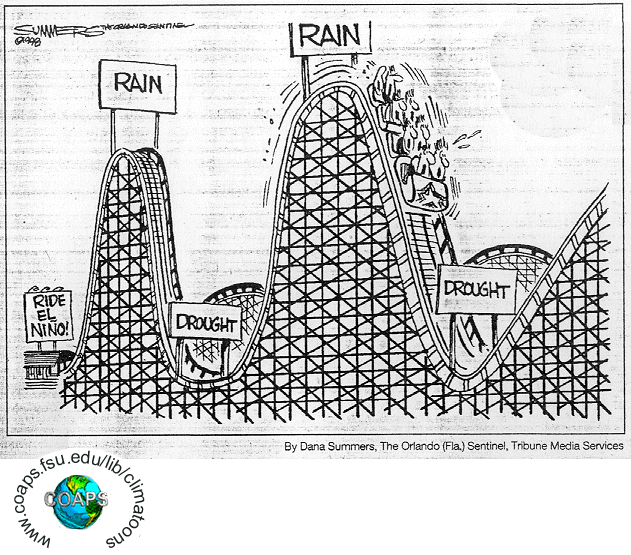 Weather Conditions
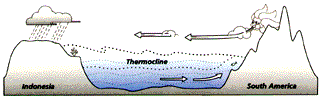 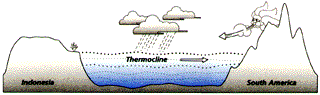 Normal weather patterns – strong westerly winds and upwelling along the South America coast.
El Niño – weather patterns do not have the strong westerly winds, upwelling disappears
Southern Oscillation
El Niño – temperatures over the ocean are changed → changes in the currents
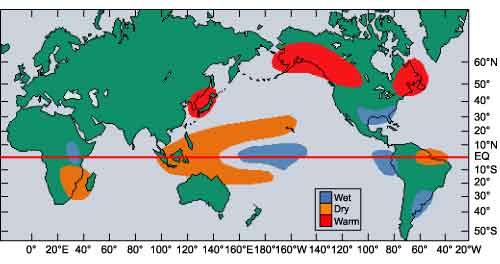 El Niño
El Niño ( Southern Oscillation) – unusual warming of the eastern tropical Pacific Ocean.
High- and low-pressure systems flip-flop between the eastern tropical Pacific and the western tropical Pacific.
Occurs around Christmas time and is named for the “The Boy” (in reference to “Christ Child”).
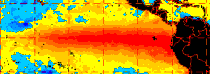 Weather Changes
Indonesia and Australia – normally have large amounts of rain, go into a drought during El Niño.
North and South Americas – normally dry, have a lot of rain- and snowfall.
El Niño can also cause severe and extreme weather events, such as typhoons and tornadoes in unusual locations.
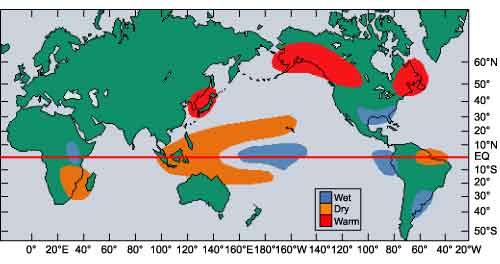 Weather Changes in the United States
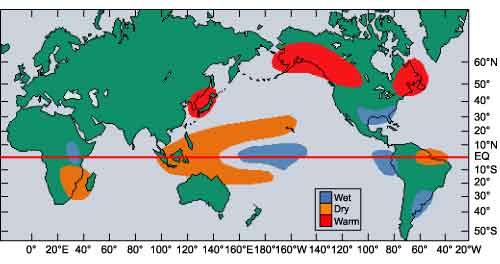 Western and Southern states – above normal rainfall. 
The Southern states – cooler than normal temperatures.
Note:  The number of hurricanes hitting the Caribbean and North America is decreased.
The Western states (especially California) – most severe weather impacts, such as torrential rains, flooding, and mudslides.
Alaska, the Northeast, and the Pacific Northwest – warmer than normal.
Brush fires caused by drought
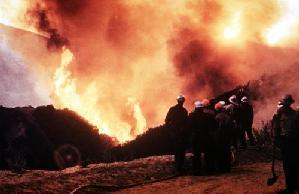 [Speaker Notes: From the decline of anchovy populations to the increase of drought and tropical storms.  All of these phenomenon have been linked to El Nino and La Nina events.]
Increased Tropical Storms
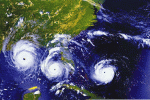 Causing devastating floods in NC, 1999
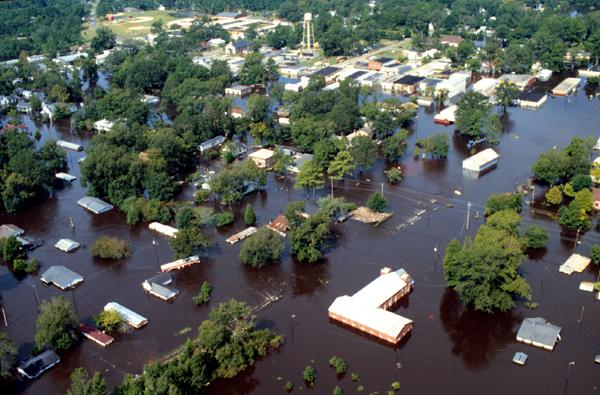 La Niña
El Niño – December 1997
La Niña – December 2000
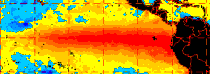 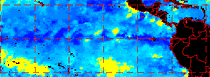 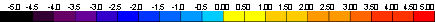 Sea surface temperature anomalies (°C)
La Niña (“The Girl” – opposite of “The Boy”) –cooler than normal temperatures in the tropical Pacific Ocean
United States – the winters tend to be warmer and cooler than normal summers
Occurrences of El Niño and La Niña
Brochure
Make a brochure/ pamphlet either individually or with a partner
Your brochure needs to explain
What climate is
What climate change is
What causes climate change


Make sure you include pictures and diagrams!
Exit Ticket
Socrative.com

QPLFCPSNG
Video Time: “Weather Smart: Climate”  G-Drive
Directions: Answer either true or false.
1. ___ Even without pollution, climate can change by itself.
2. ___ El Niño is when the Pacific Ocean is much warmer than usual.
3. ________ Pollution can change climate.
4. ______ Scientists don't think that global warming is happening.
5. _______Sunlight is important in making climate.
6. ________ Recycling helps to not change climate by mistake.
7. ________ Climates can change in a few weeks.
8.  El Niño is a good thing for some places on Earth.
9.  Volcanoes can change climate with their smoke.
10. _______Water is important in making climate.
Exit ticket
What is the difference between El Nino and La Nina?
What impact does El Nino/ La Nina have on weather and climate?
How does ocean circulation impact climate?
What are some other factors that impact climate?
What questions do you have about climate change, the greenhouse effect, and global warming?